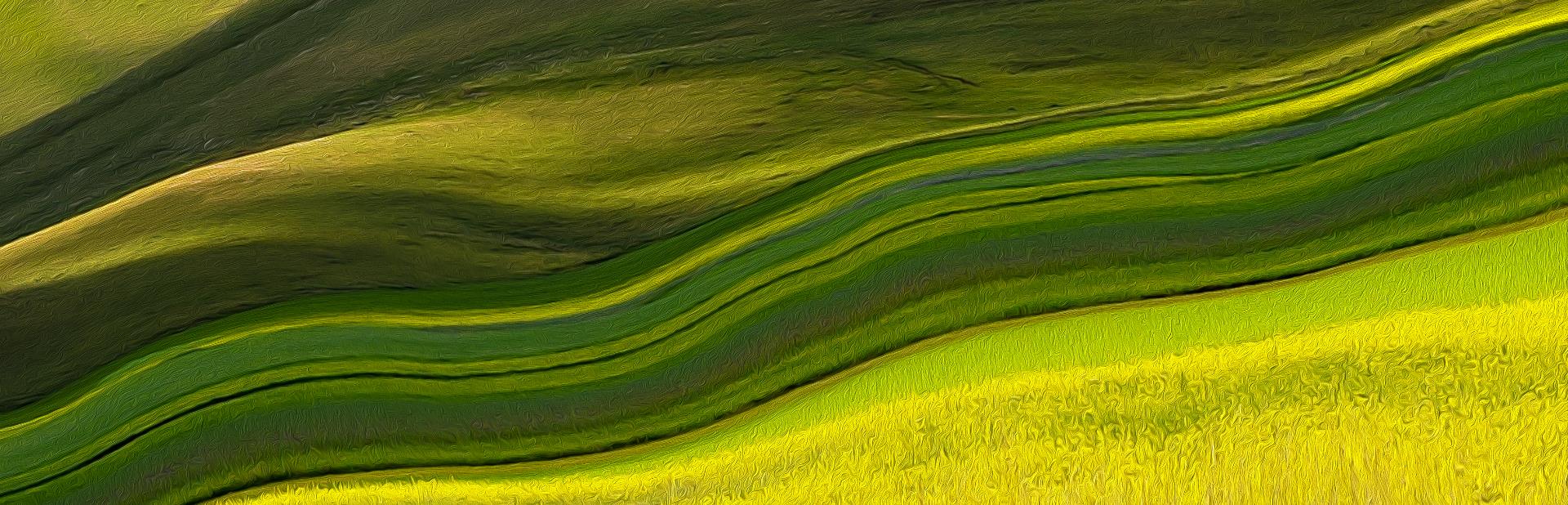 RELAZIONI E COMUNICAZIONEL’IMPORTANZA DELLA COMUNICAZIONEE DELLE RELAZIONI
Azelio Gani
Non è necessario avere una religione per avere una morale, 
perché se non si riesce a distinguere il bene dal male quella che manca è la sensibilità, 
non la religione.

Margherita Hack
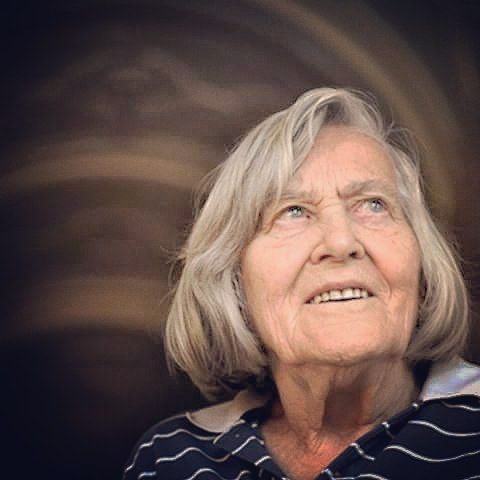 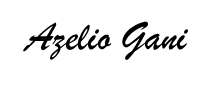 Perché è importante saper sviluppare una buona abilità di comunicazione ecologica  efficace?
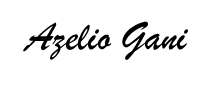 È un dato di fatto, che se noi usiamo un idoneo modo 
di comunicare (tono e scelta delle parole), probabilmente anche le altre persone con cui entriamo in contatto cominceranno ad usare un linguaggio idoneo. 

Noi stessi, all’interno della famiglia, con gli amici, ecc. dobbiamo far in modo che le discussioni siano costruttive, con l’intento di cercare la soluzione dei problemi, sia individuali che collettivi e non la ricerca 
del “colpevole”.
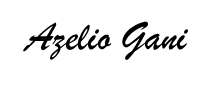 Le quattro abilità fondamentali per una comunicazione efficace sono: 
ascolto attivo, 
esprimere sentimenti piacevoli, 
fare richieste in modo positivo 
e infine 
saper esprimere sentimenti spiacevoli.
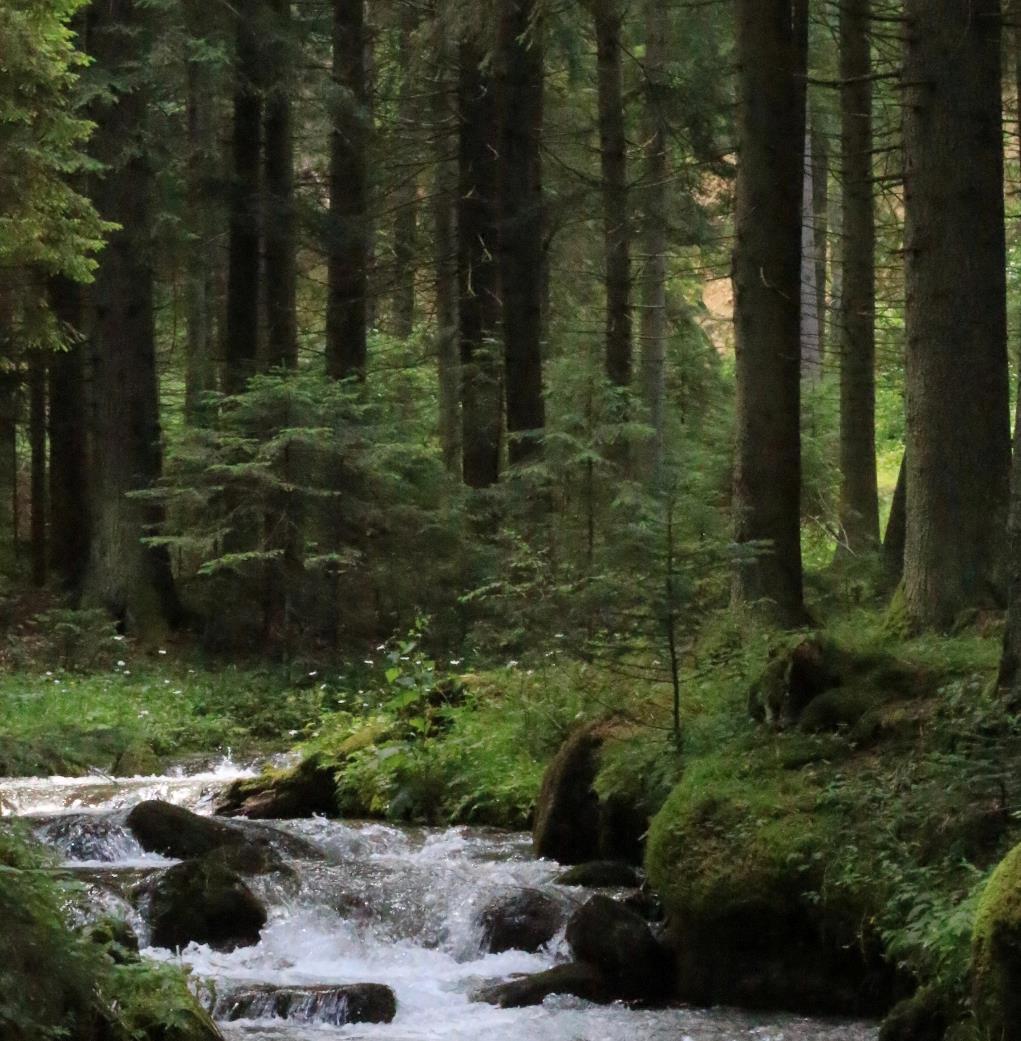 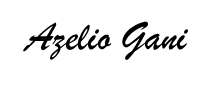 PARLIAMO ORA DELL’IMPORTANZA 
DELLE RELAZIONI
Già Aristotele lo disse: l’uomo è un animale sociale e quindi per definizione l’essere umano vive relazioni perché ha il desiderio 
di vivere in armonia con le altre persone.
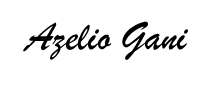 Altro aspetto è proprio nella natura, 
la socializzazione, quindi è un pò 
quella tendenza che noi abbiamo 
a vivere in modo esplicito  la nostra capacità di realizzare e di realizzarci.
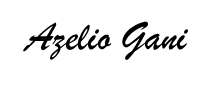 La Giornata mondiale del Servizio Sociale, dal 2012 viene celebrata ogni terzo martedì di marzo. L’edizione di quest’anno è stata dedicata al tema della:
 
PROMOZIONE DELLE 
RELAZIONI UMANE.
In un mondo ipertecnologico come il nostro, abbiamo la sensazione di “essere in relazione” con tutti; ma la verità è che ormai stiamo un po' perdendo il vero significato di “stare in relazione” con chi ci circonda.
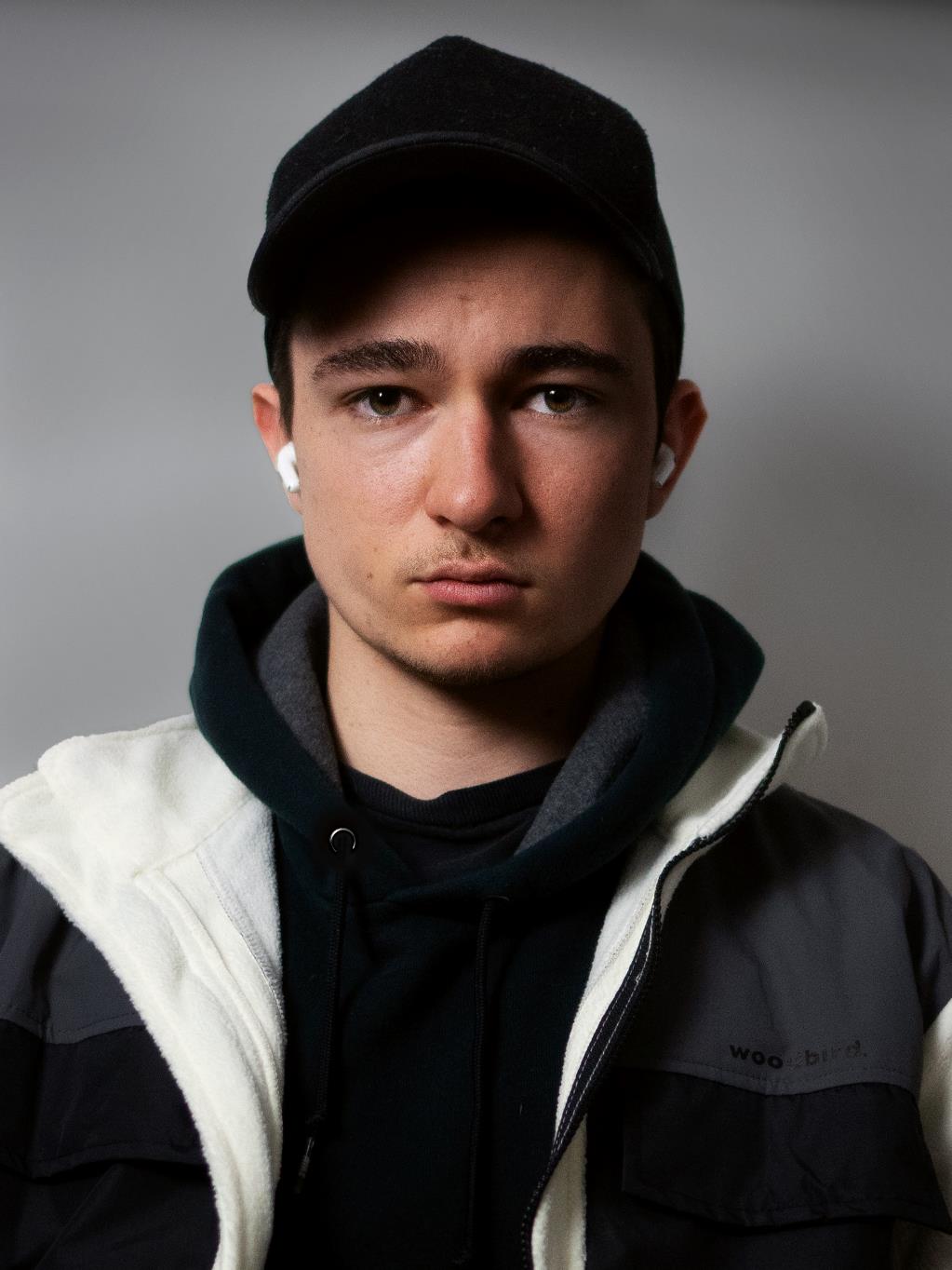 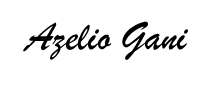 Una sana relazione, è fatta di ascolto attivo, non si parla di sopra ma si lascia parlare, con comprensione e condivisione attraverso il dialogo e la restituzione di ciò che abbiamo ascoltato, essere presenti e dare una parola 
di conforto, a volte, può salvare una vita.
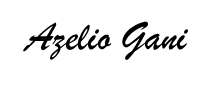 Altre volte basta il silenzio invece, perché non sempre serve parlare per far capire di aver capito. In questo modo non parliamo soltanto di “relazioni umane”, ma arriviamo a scoprire il carattere umano delle relazioni a difesa della creazione di ciò che fa sempre la differenza: IL LEGAME
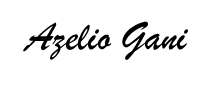 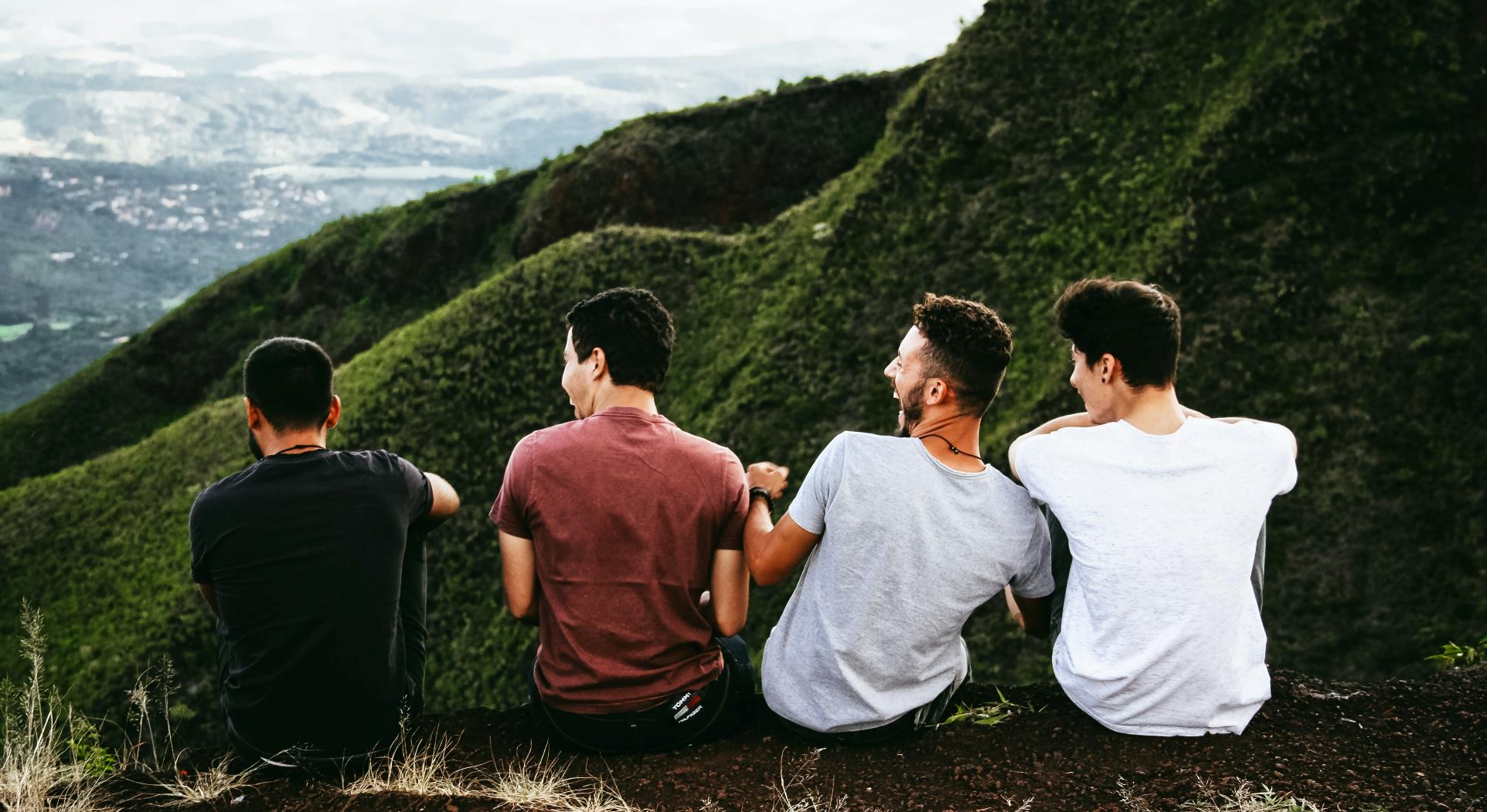 Infine ricordiamo che la conoscenza di noi stessi avviene attraverso gli altri. 
Spesso, ci rifiutiamo di ascoltarci finendo quasi sempre, irrimediabilmente, con il ferirci. Stare in una relazione sana, prima di conoscere l’altro, è necessario imparare a conoscere noi stessi, cosicché  ogni incontro possa rappresentare una ricchezza .
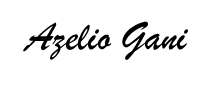 GRAZIE DELL’ATTENZIONE

e buon proseguimento
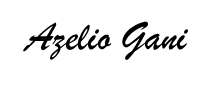